Как я провёл лето.
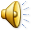 Это много света!
Это поле, это лес.
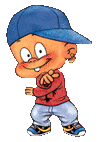 А что такое лето?
Это тысяча чудес!!!
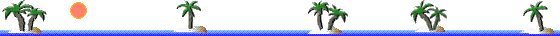 Этим летом я ходил в пришкольный лагерь.
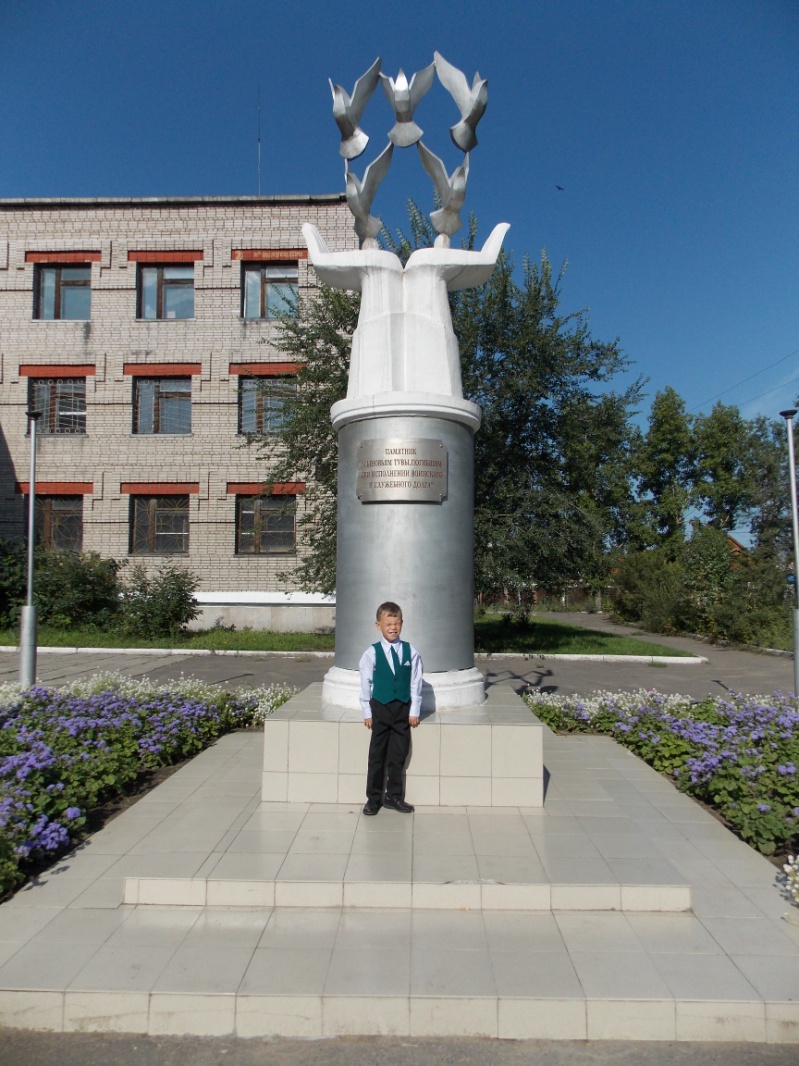 За время нахождения в лагере мы
 ездили в бассейн, в аэропорт. 
Побывали в пожарной части и в ОМОНе
Так же катались на катерах МЧС
около моста на правый берег, ездили
В Тувинский национальный музей 
И еще много чего.
Мне там очень понравилось!!!
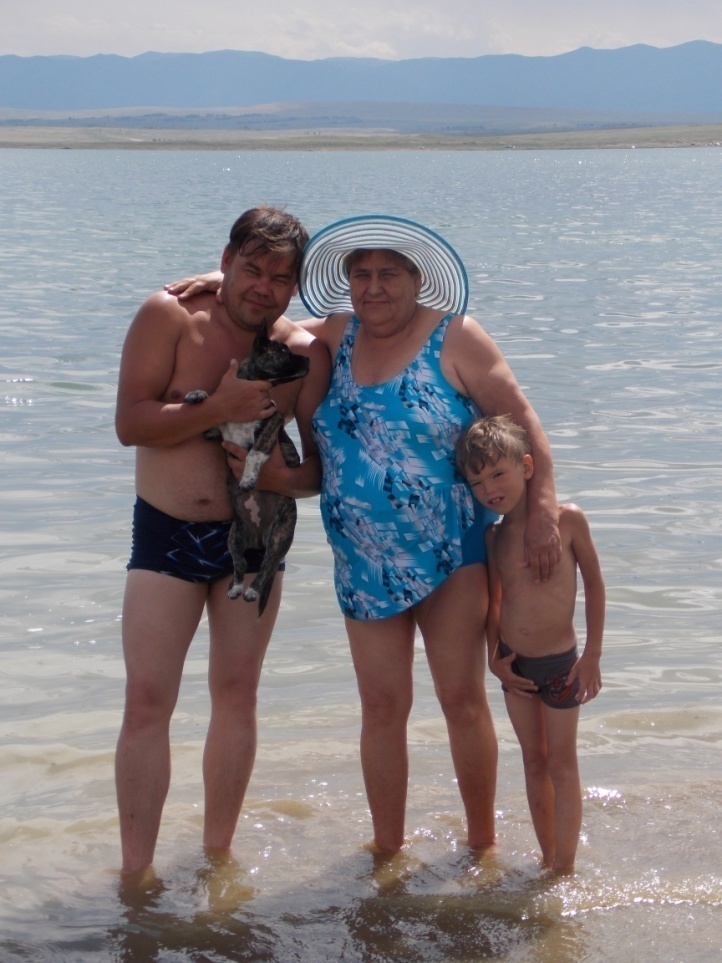 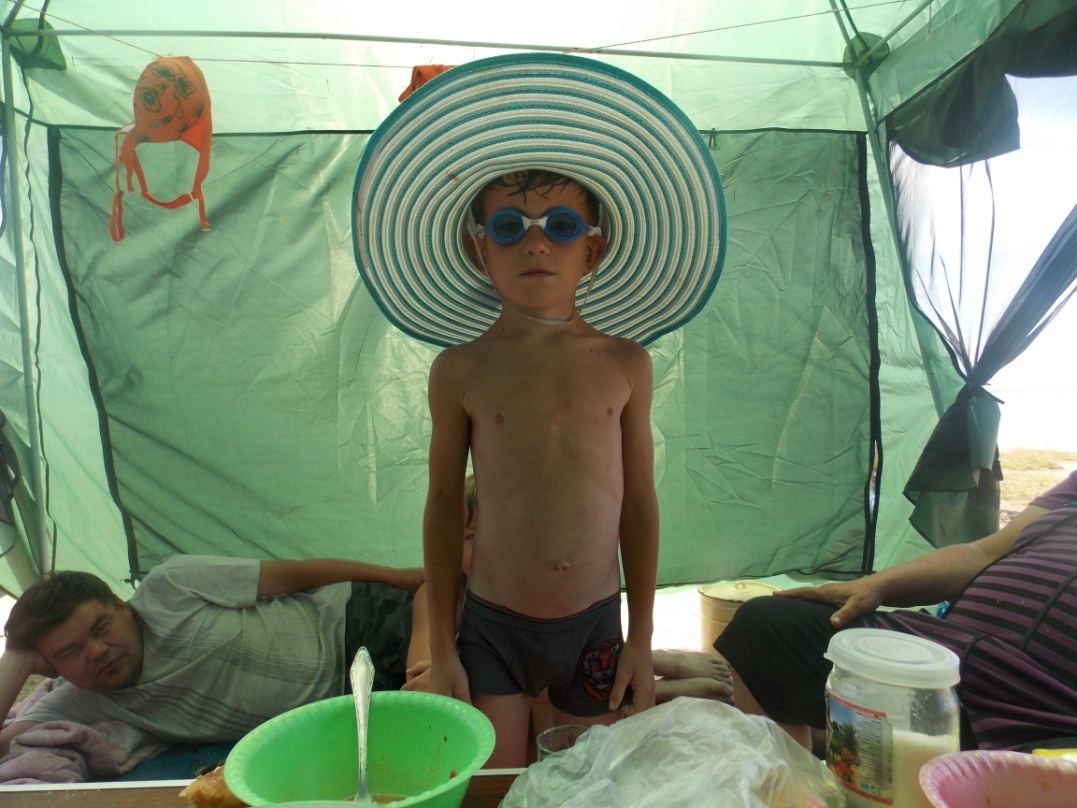 Это мы всей семьей на озере
Хадын
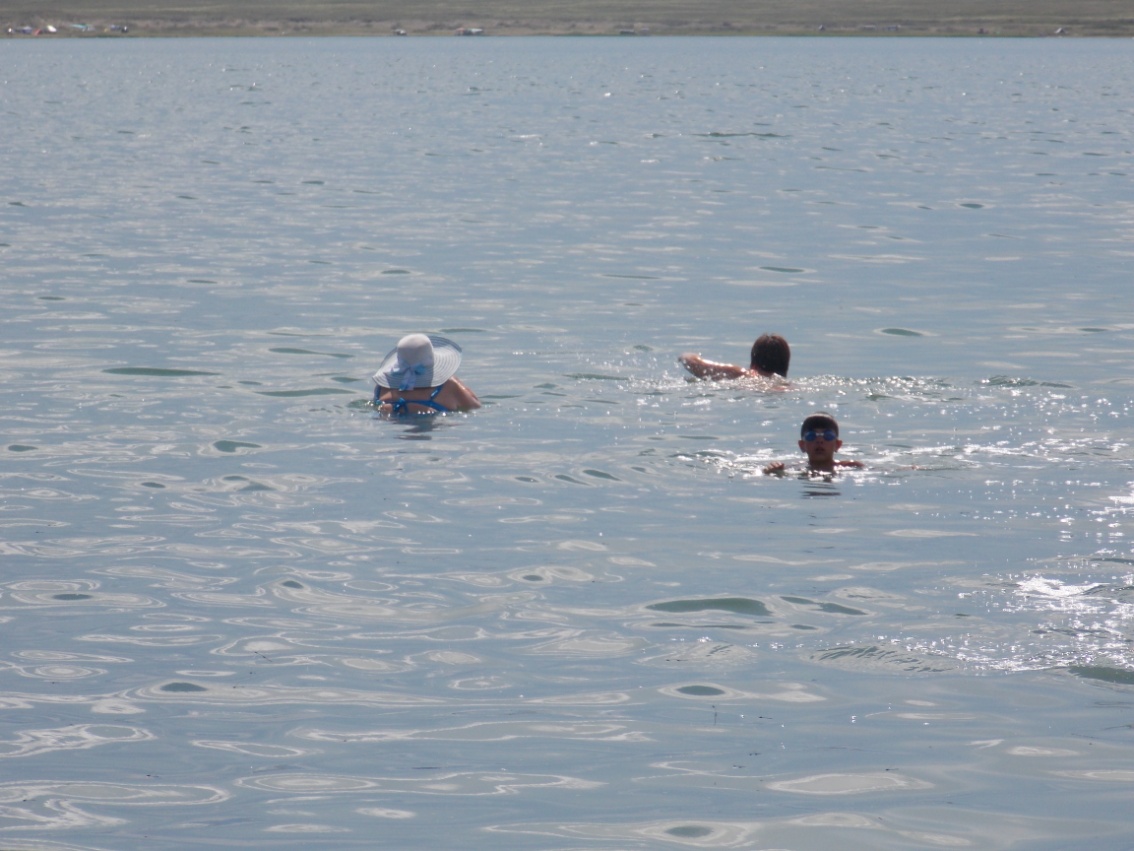 Там мы купались
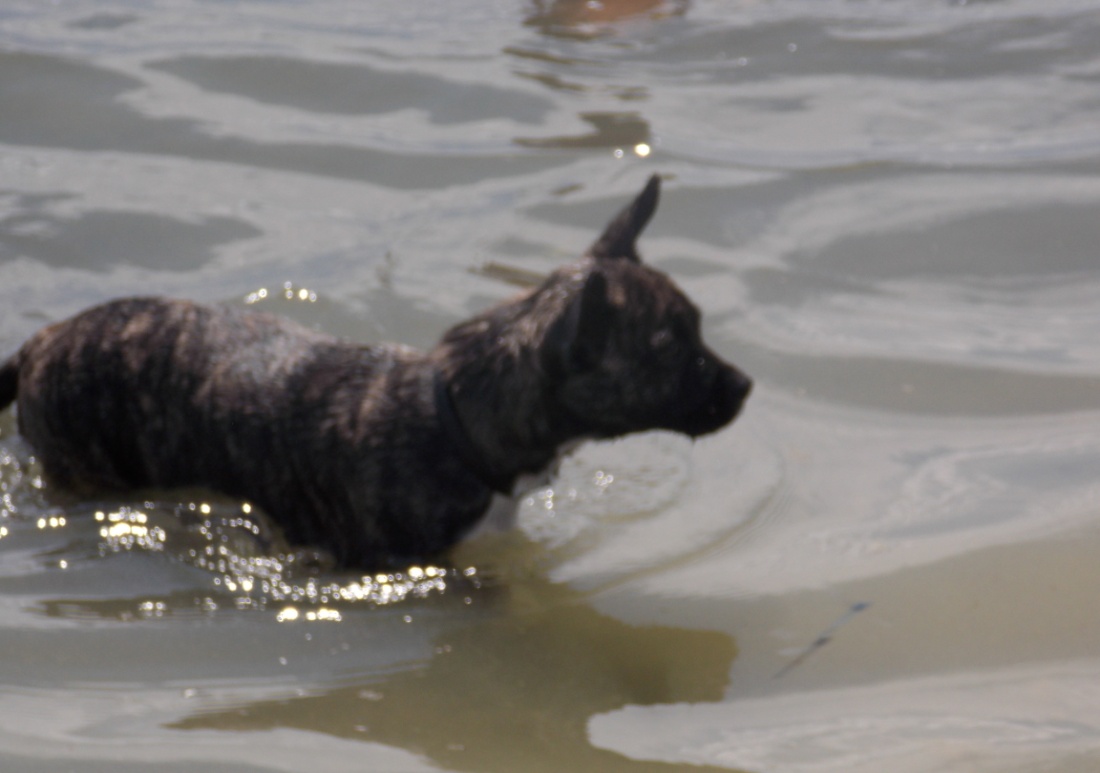 А это моя собачка, она 
тоже купалась
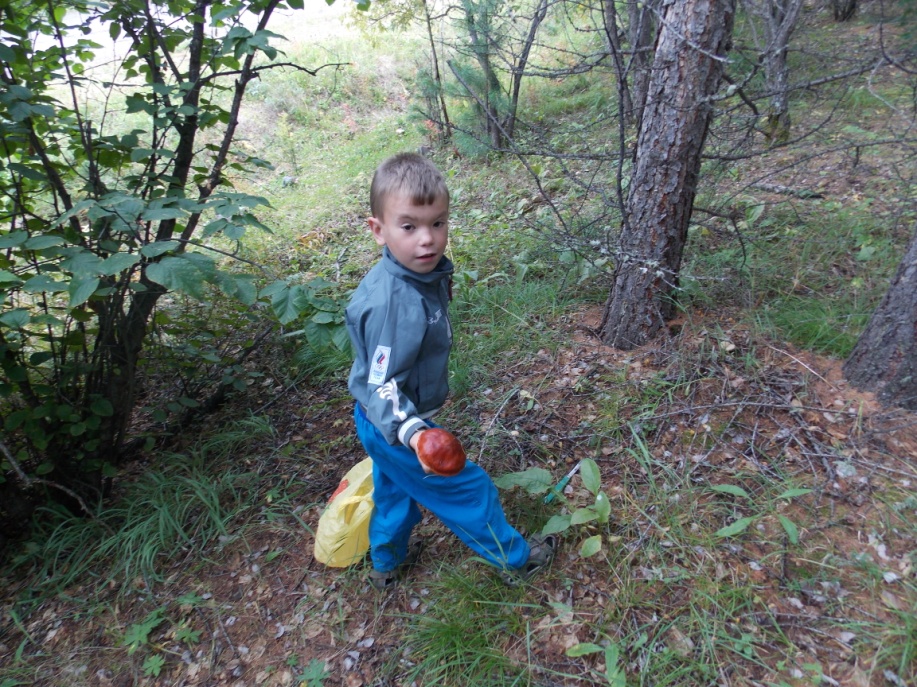 Это мы с бабушкой и братьями
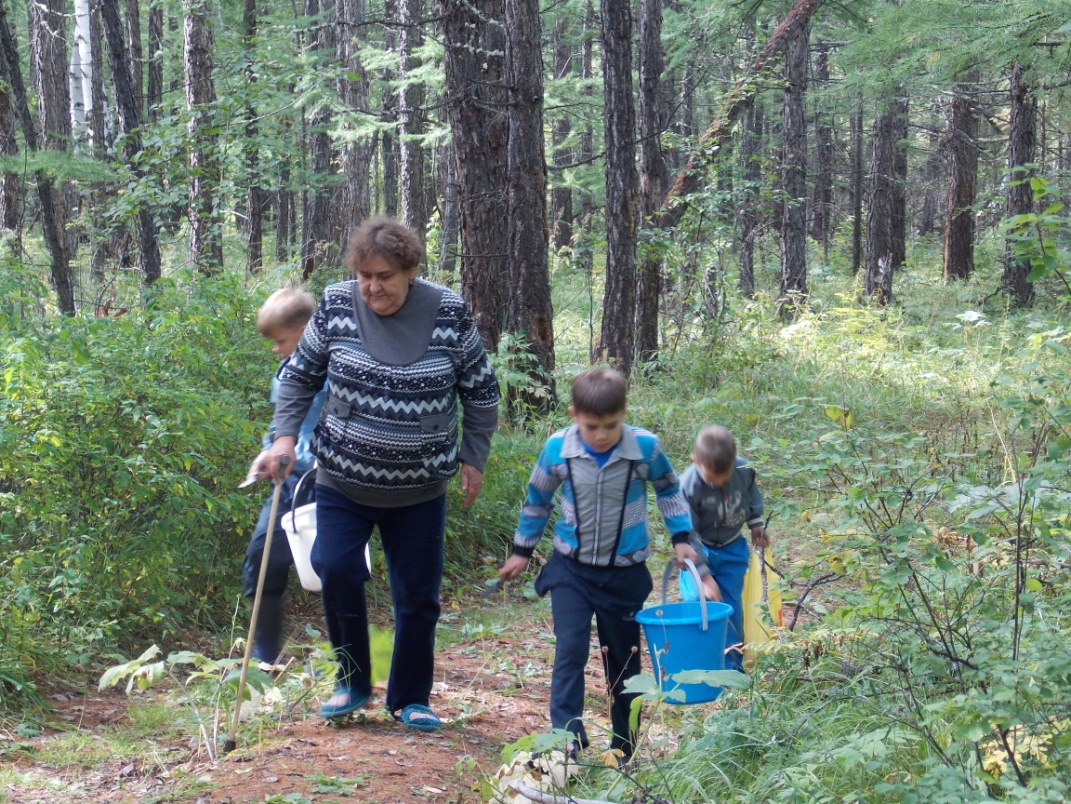 Собираем грибы в лесу
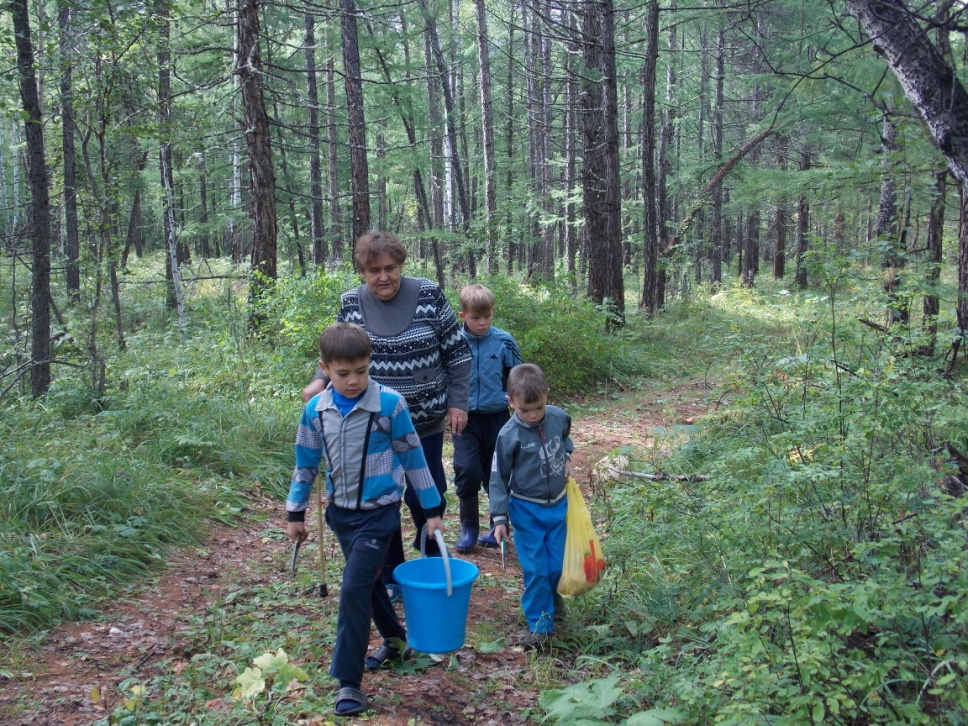 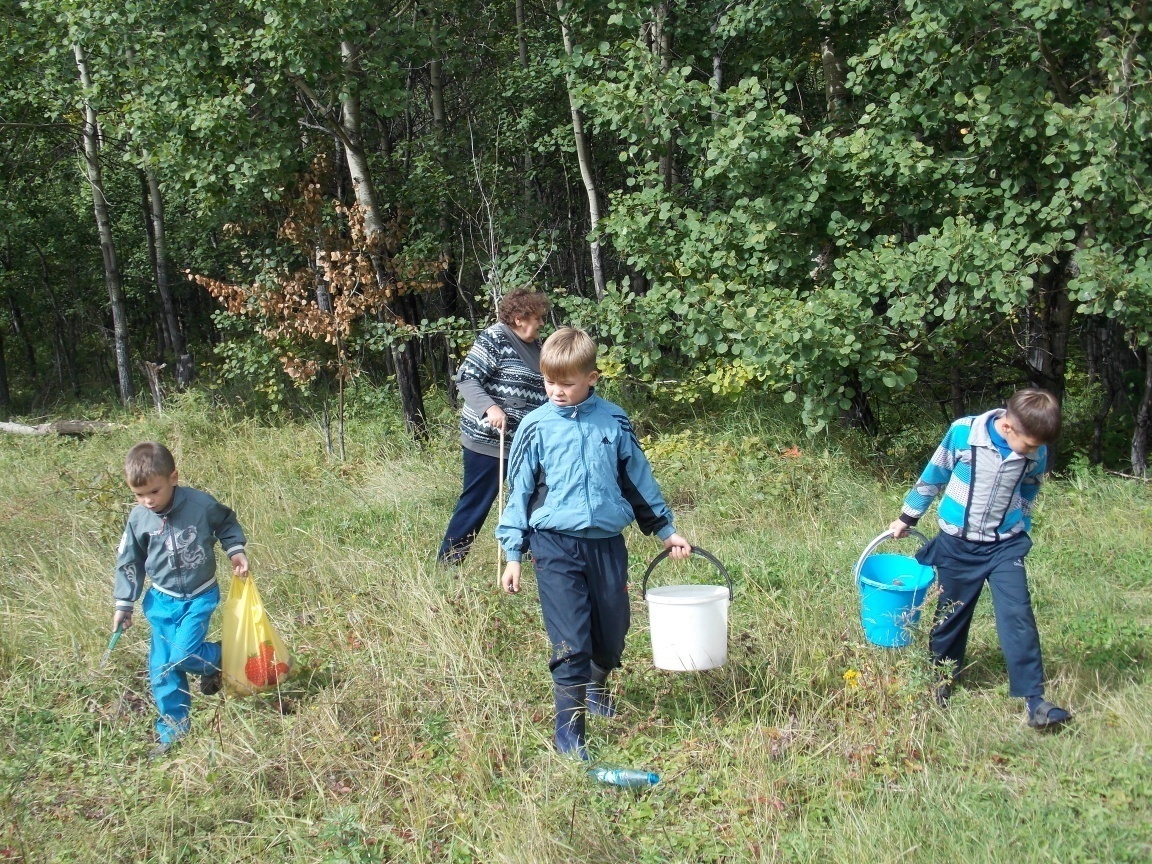 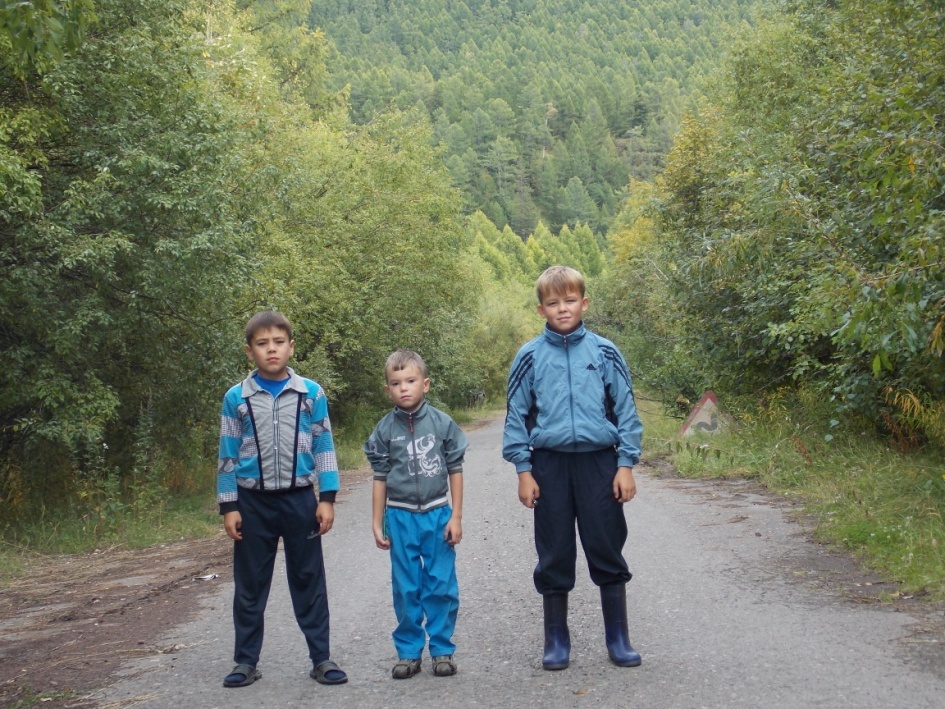 Еще этим летом я
 отдыхал в деревне.
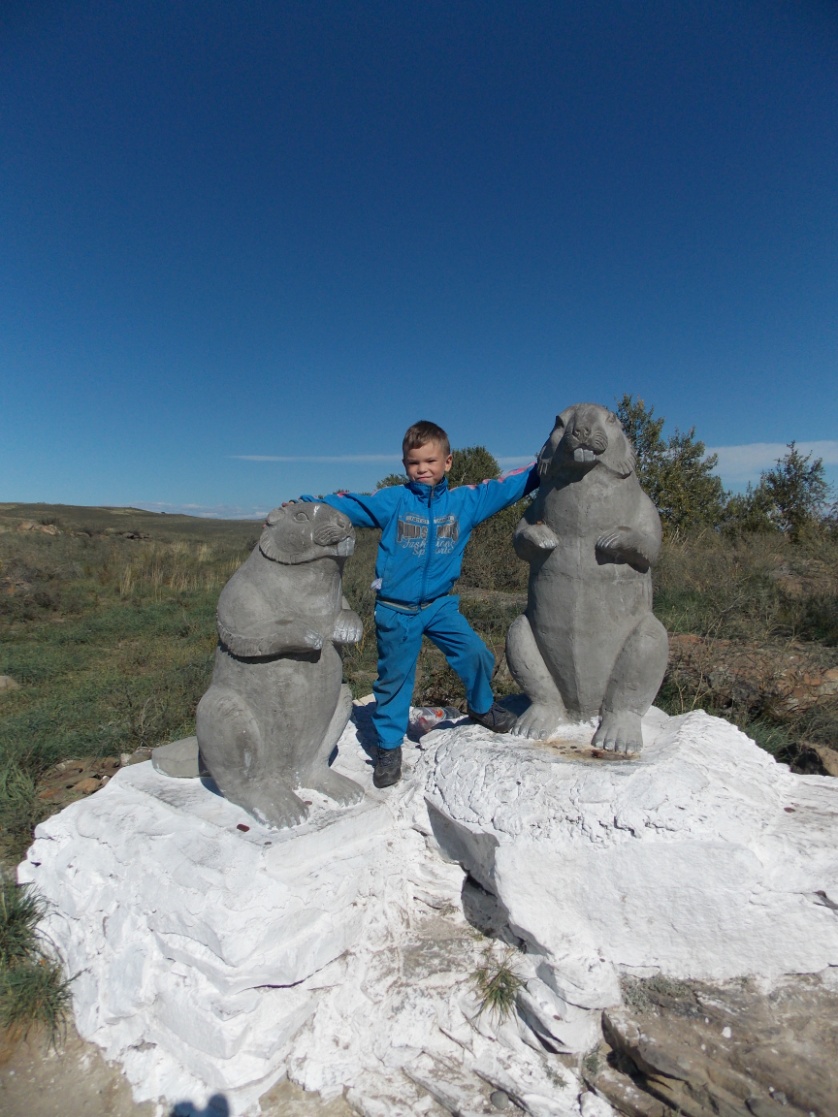 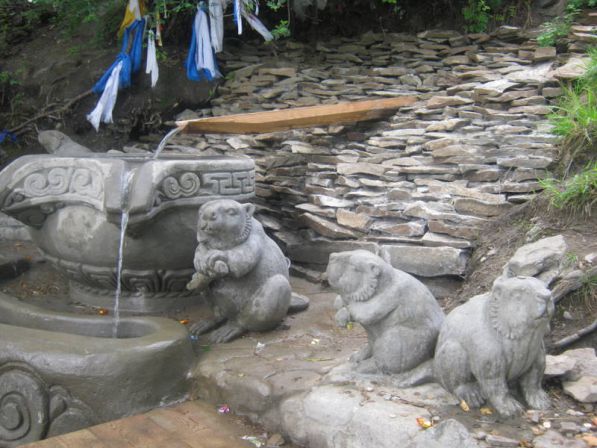 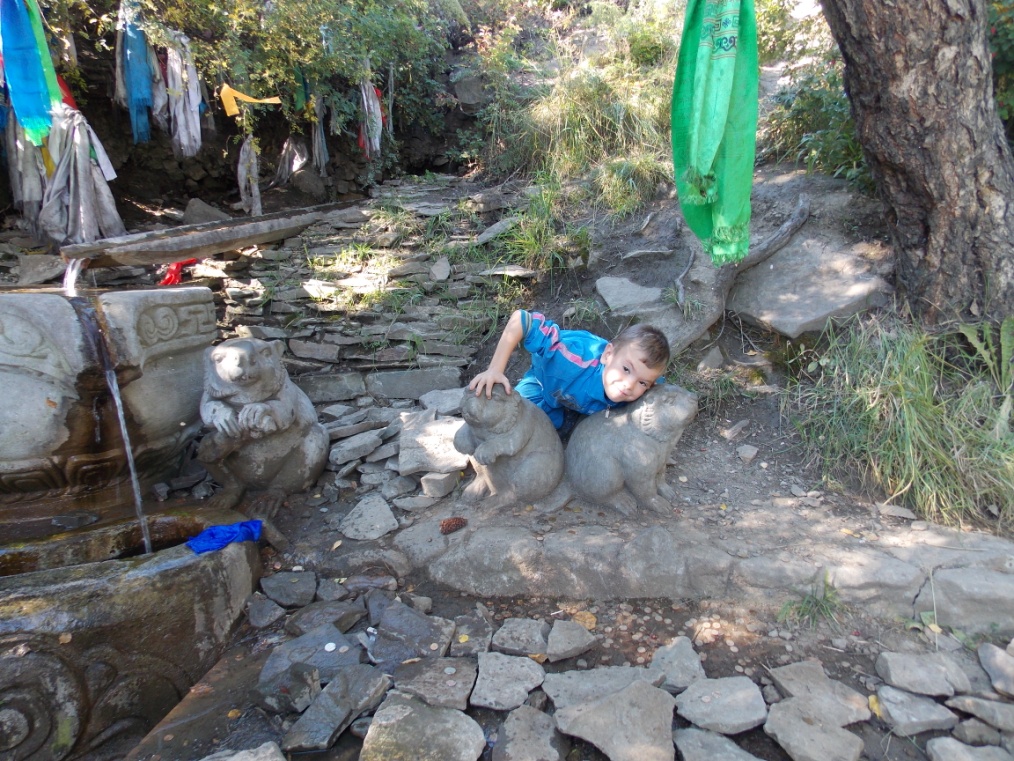 Это я на Аржаане «БОБРЫ»
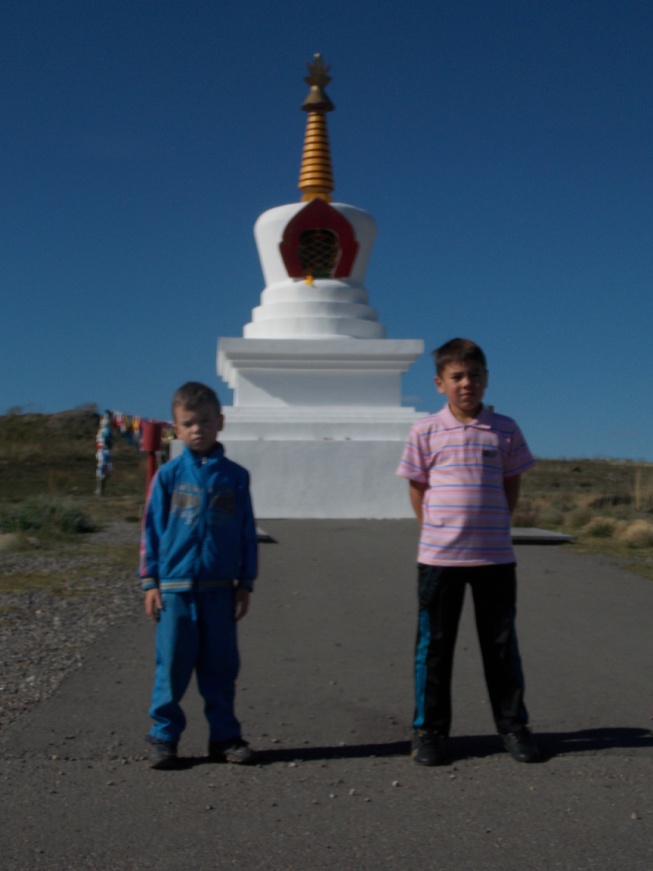 Здесь насчитывается 
21 источник ключевых вод.
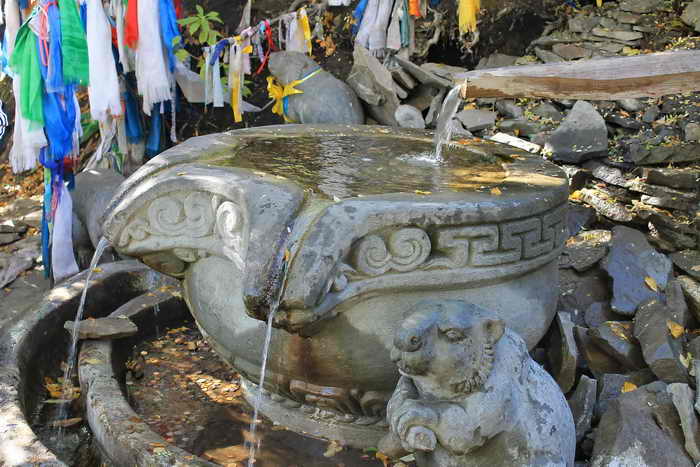 Главная Чаша источника.
Я очень весело провёл лето!
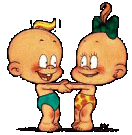 СПАСИБО ЗА ВНИМАНИЕ!